Circuits
IB Physics | Electricity
Circuits
‒
+
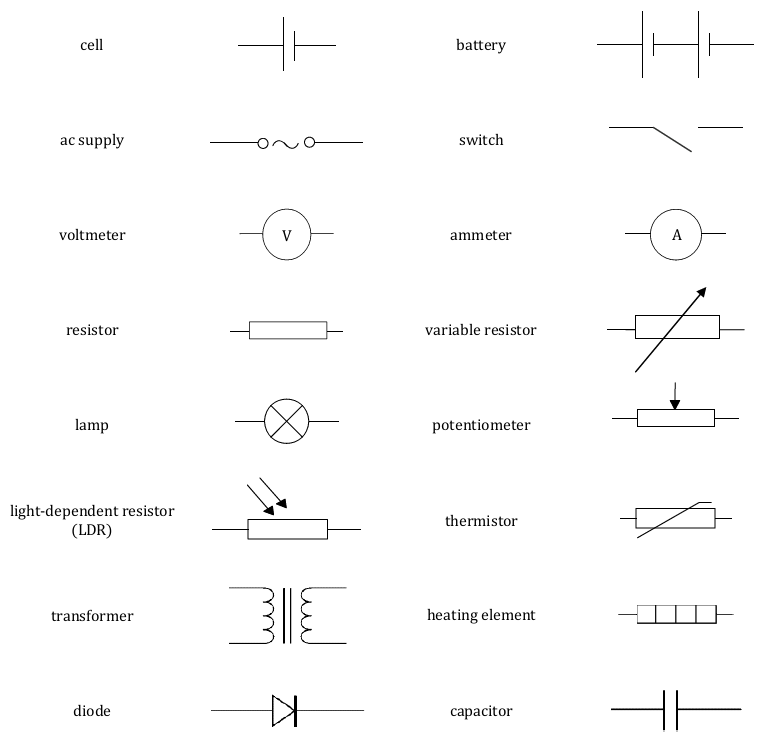 Long side indicates the positive terminal
+
‒
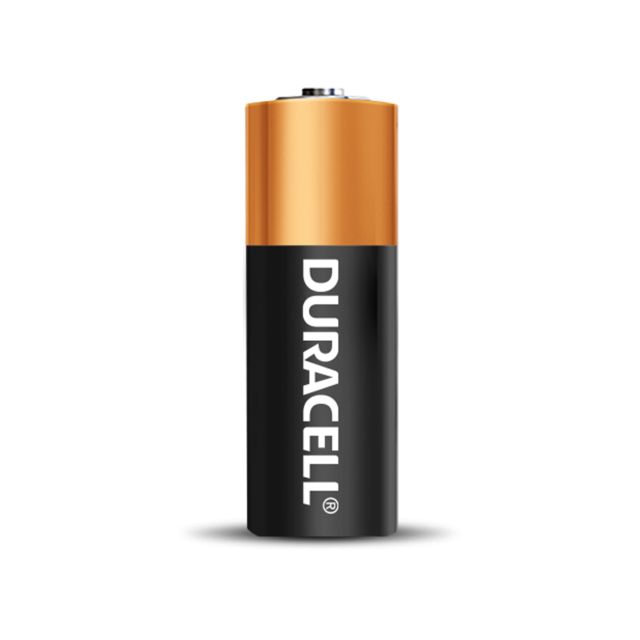 Closed
Open
Electron
Flow
Conventional Current
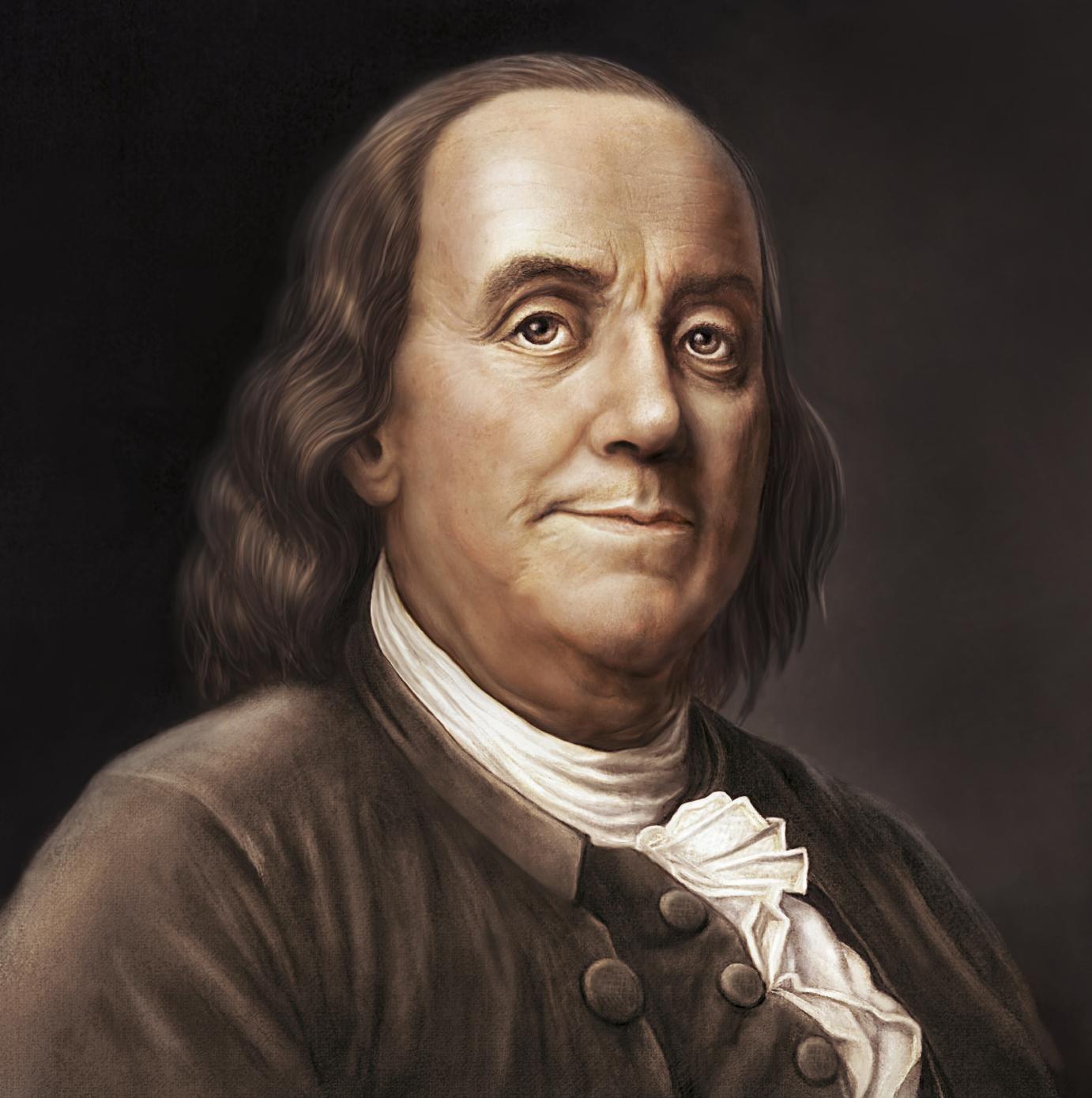 *Ben Franklin defined current as the flow of positive charges
Resistance in a Circuit
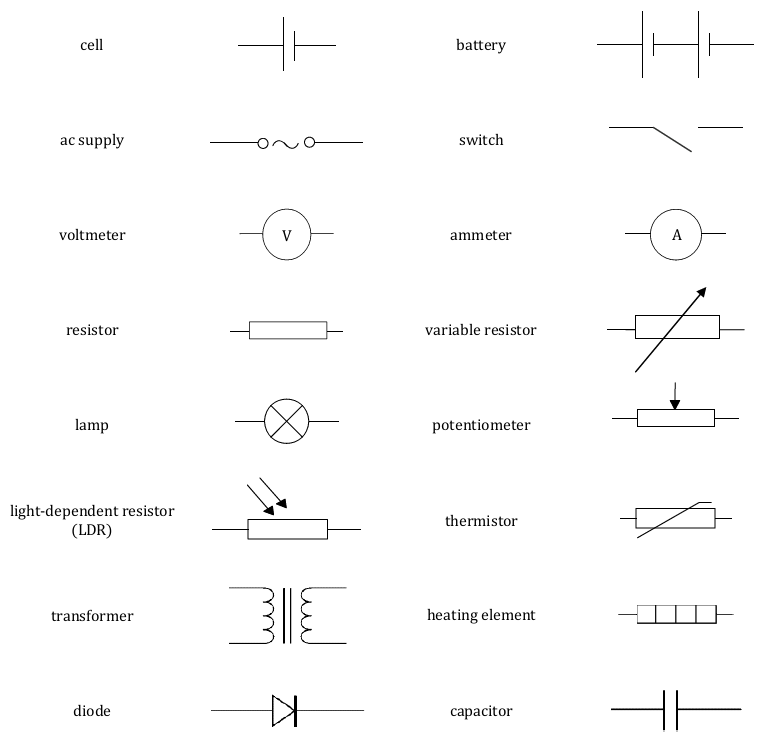 There are many different components that act as resistors when placed in a circuit
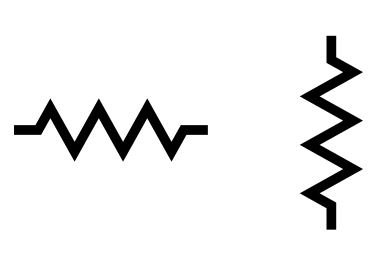 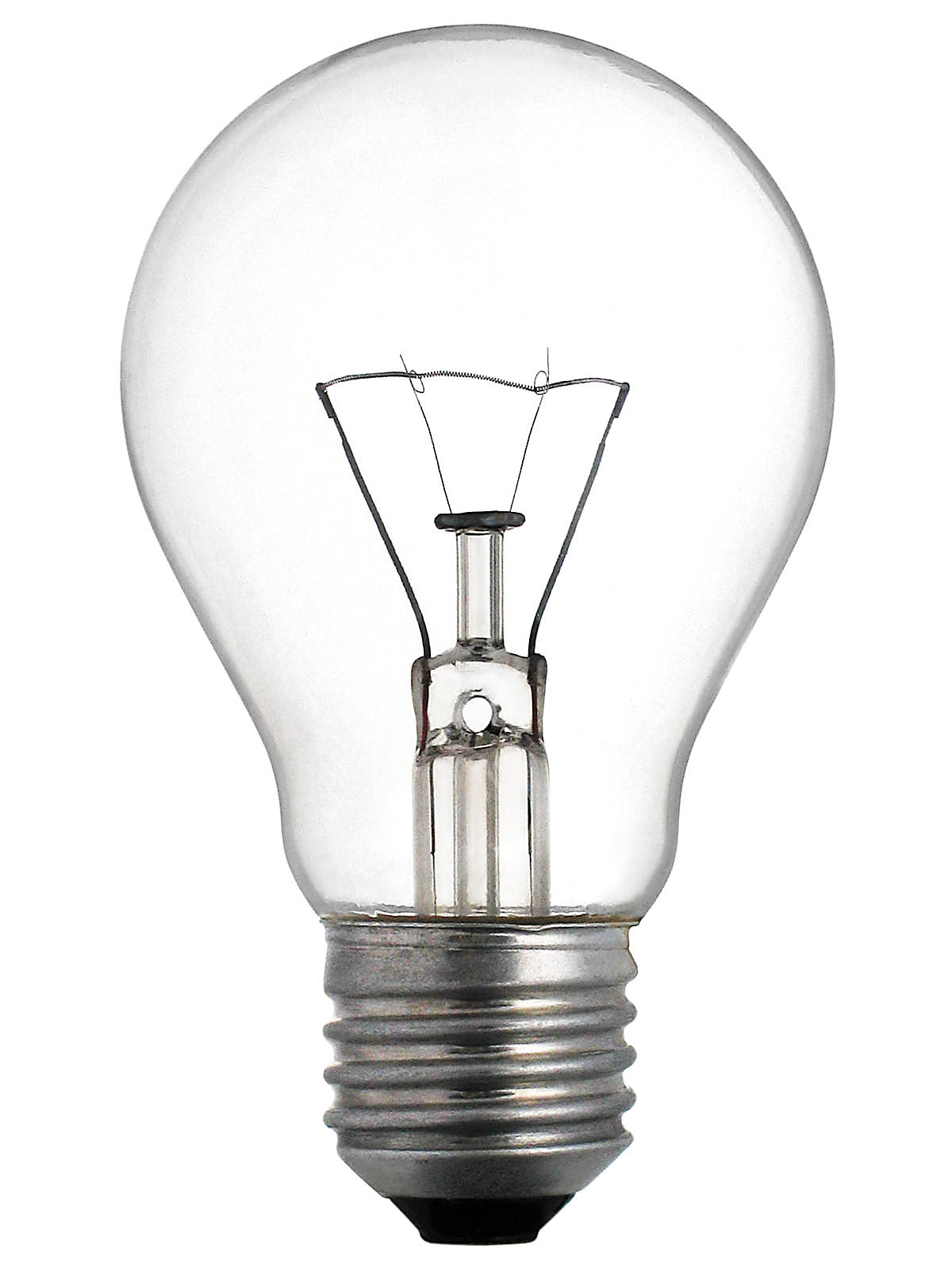 Resistance and Electron Flow
Electrons will 
follow the path of ______________
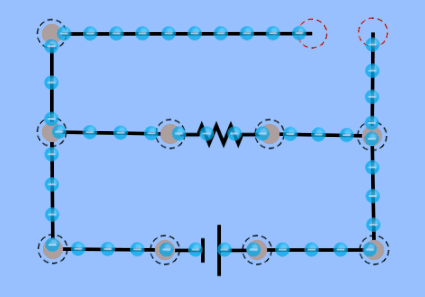 least resistance
short circuit
Combining Components
Parallel
Series
R1
R1
R2
R2
R1
R2
R1
R2
R3
R3
Connecting in Series
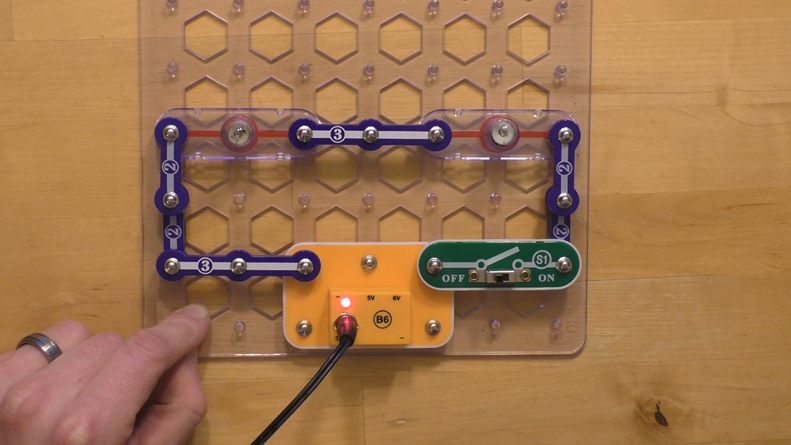 Components in one single pathway
Current flows the same through everything
R1
R2
R3
Connecting in Parallel
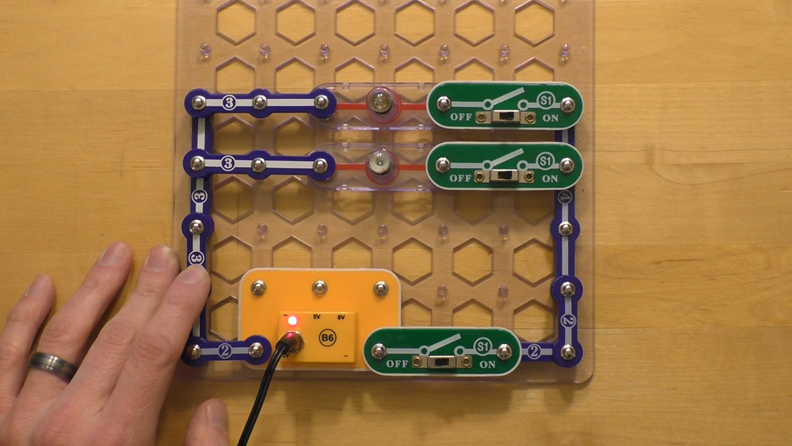 Separate branches
Current splits up between the different pathways
R1
R2
Connecting in Parallel
Which resistor has less resistance?
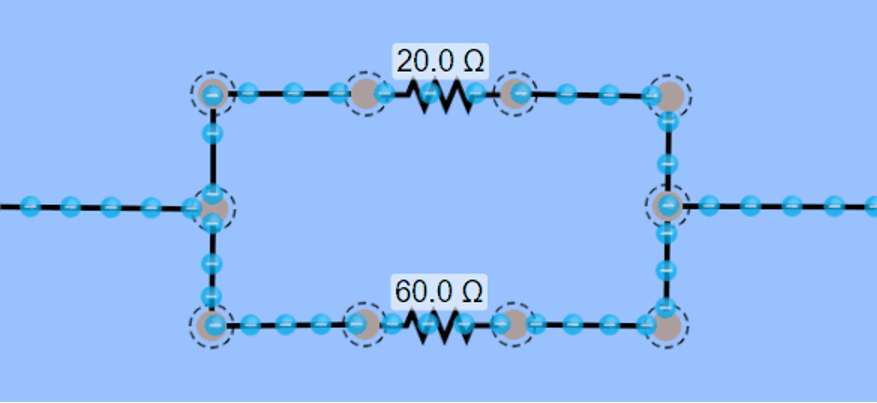 Water Flow Model
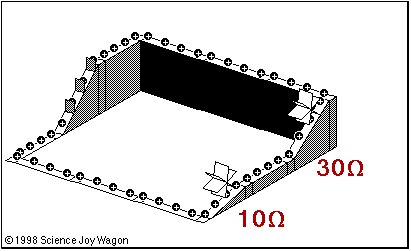 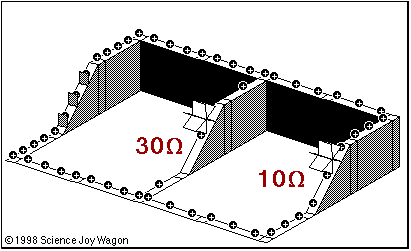 Battery
Measuring Circuits
When we measure voltage or current in a circuit, we need to connect our instrumentation in the right way
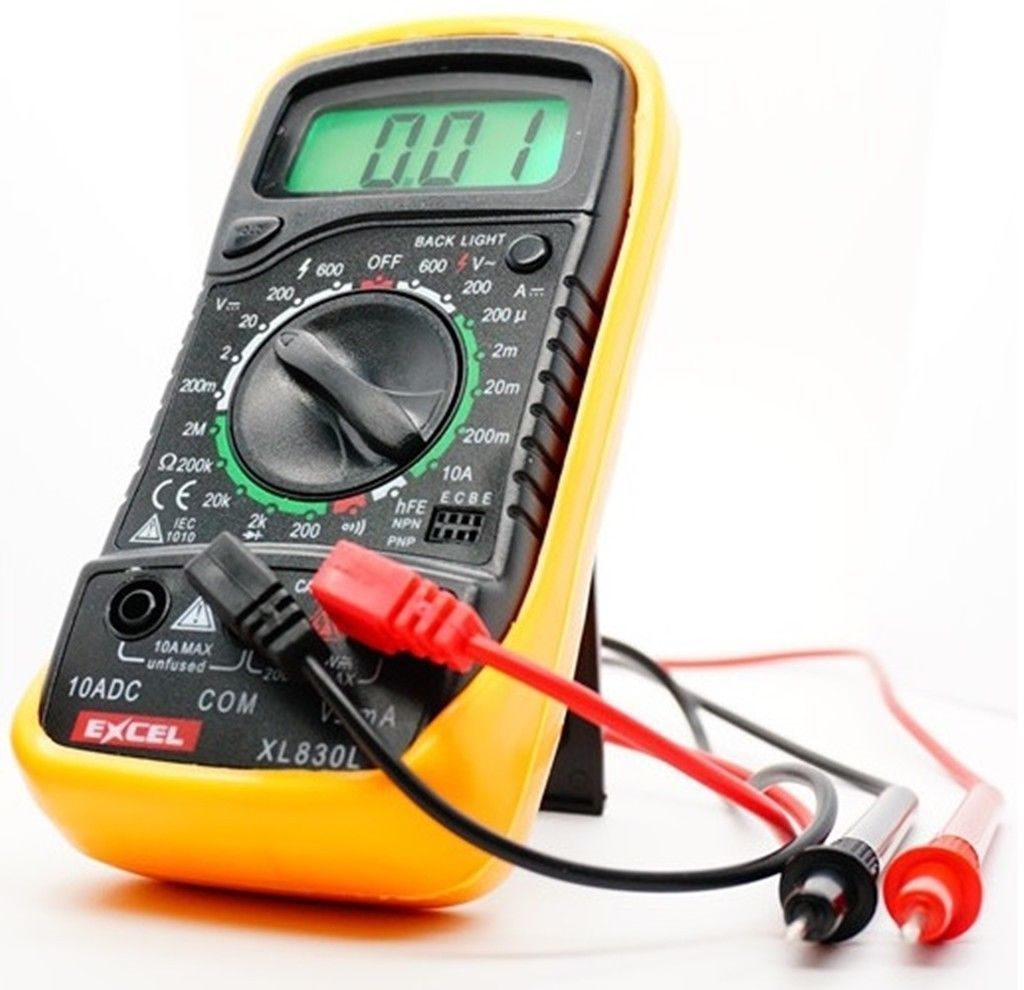 Voltmeter
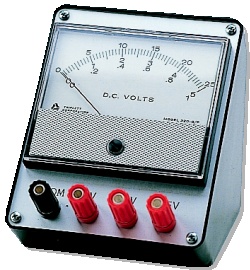 V
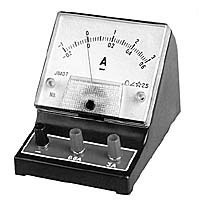 Ammeter
A
Ammeter
series
Hooked up in ____________ with the component being measured
A
To measure the current, the current must flow through the ammeter
Voltmeter
parallel
Hooked up in ____________ with the component being measured
To measure the potential difference (voltage) a voltmeter needs to connect to two locations
V
Lesson Takeaways
I can describe the direction of conventional current compared to the movement of charges through a circuit
I can identify component combinations as parallel or series
I can describe how current flows through parallel and series resistors
I can describe the set up to measure current and voltage in a circuit